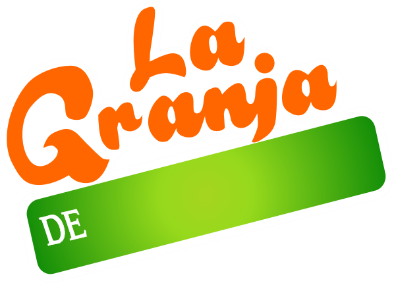 Miguel
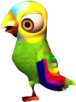 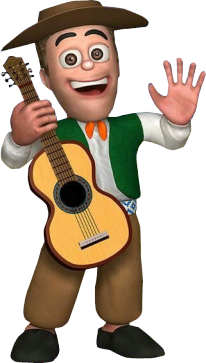 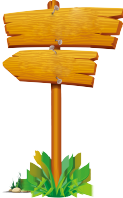 Mi Primer
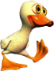 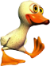 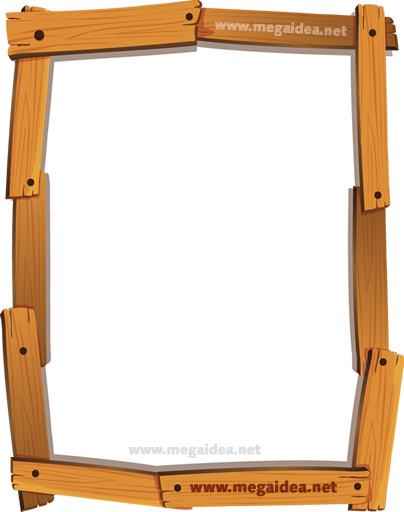 Añito
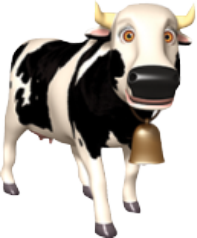 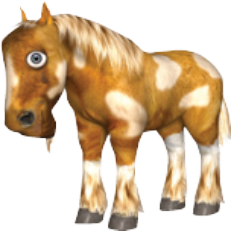 Te invito a mi Cumpleaños..!!!
Sábado  10 
 de Agosto
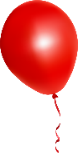 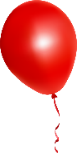 A las 4:30 pm.
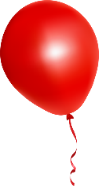 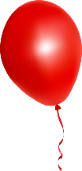 En Calle Luis
Valcarcel # 15
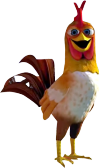 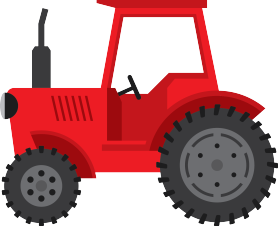 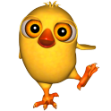